Local Alcohol PolicyBackground & Policy Considerations
Elected Member Briefing - 6 June 2023
What we will cover
Recap
Policy considerations
Alcohol sale, supply and consumption
Alcohol-related harm & vulnerable populations 
Should we develop a local alcohol policy

NOTE: SSA Act = Sale and Supply of Alcohol Act 2012
Recap
Previous SSA Act considerations:
Harm minimisation private member’s Amendment Bill
Removing appeals process / Restricting alcohol advertising and sponsorship
Council resolved to support
Community Participation Amendment Bill
Removes appeal rights / Resolves the inconsistency between LAPs and the renewal of licences / Widens eligibility of who can object to an alcohol licence application/ Makes DLC hearings less formal
Council submitted, generally supporting, but 
recommending tightening of proposed eligibility criteria for objectors, and
in lieu of not removing cross-examination, recommending that lawyers be excluded form DLC hearings
Currently 41 of the 67 TLAs have an LAP, but only 35% of population covered (Auckland, Hamilton, Wellington, & Christchurch do not have one)
Supreme Court ruling - Auckland now able to adopt its LAP
Policy considerations
Current Policy Context
SSA Act does not provide any automatic update or review requirements for central government to:
Alter age restrictions / Set minimum unit pricing  / Restrict alcohol advertising/sponsorship
Excise and Excise Equivalent duties:
Automatic yearly increase in line with CPI (since 2019)
GST additional  
Act may be changed through Amendment Bills 
SSA (Community Participation) Bill currently before Parliament, further amendments flagged 
Only policy amendment provisions in SSA Act are those that support TAs adopting an LAP
Other option for Council:
Council could advocate strongly for these
Council could look at other policy options.
National & Local Policy Levers
Policy Considerations - Balance
An LAP is primarily to support the public good
Council needs to balance:
evidence, community wellbeing, and public and private benefits
Costs / rights and responsibilities
the rights of individual drinkers to enjoy the pleasures of alcohol
the rights of the alcohol industry to profit from the sale of alcohol
the rights of society to protect itself from the harms of alcohol.
The Policy response should be reasonable and proportional – meeting the test that its elements are:
“… not unreasonable in light of the object of the Act.” 
However, Council may take a precautionary approach:  
	“a restriction may be justified on the basis of there being a 	reasonable likelihood (rather than proof) that it will reduce 	alcohol-related harm”
Purpose & Object of the Act
Purpose (s.3): that the characteristics of the Act and its administration are: 
	“… for the benefit of the community as a whole.”
The Object of Act (s.4(1)) is that—
the sale, supply, and consumption of alcohol should be undertaken safely and responsibly; and
the harm caused by the excessive or inappropriate consumption of alcohol should be minimised
Alcohol sale, supply and consumption
Licence types and default hours
Alcohol licenses in Kāpiti
Alcohol sales and consumption
Nationally – alcoholic beverages available for consumption in 2022 (+/- from 2021):
498 million litres of alcoholic drinks (down 0 .3%), consisting of:
294 million litres of beer (up 0.5%) 
101 million litres of wine (down 5.9%) 
103 million litres of spirits and spirit-based drinks (up 3.2%).
Equates to:
approximately 36 million litres of pure alcohol (ethanol) per year or 8.7 litres per person aged over 15 years
1.96 standard drinks a day (per person aged 18+) (down 1.0%)
1.87 standard drinks a day (per person aged 15+), (down 1.1%) 
46% of alcohol is consumed in heavy drinking sessions
Consumption has remained relatively steady for wine and beer but has steadily increased for spirits and spirit bases drinks
Alcohol sales and consumption in Kāpiti
Approximately $40 million of alcoholic beverages sold in Kāpiti per year
From 2021 community survey
35% of respondents indicated that they drank daily
47% drank weekly
Wine was the most favoured drink, followed by beer, and then spirits/liqueurs
RTD were the least preferred (possibly reflection the large number of older survey respondents)
Alcohol-related harm & vulnerable populations
Sensible drinking recommendations
Heavy/Hazardous drinking defined as 6+ standard drinks in one session
Low-risk drinking advice
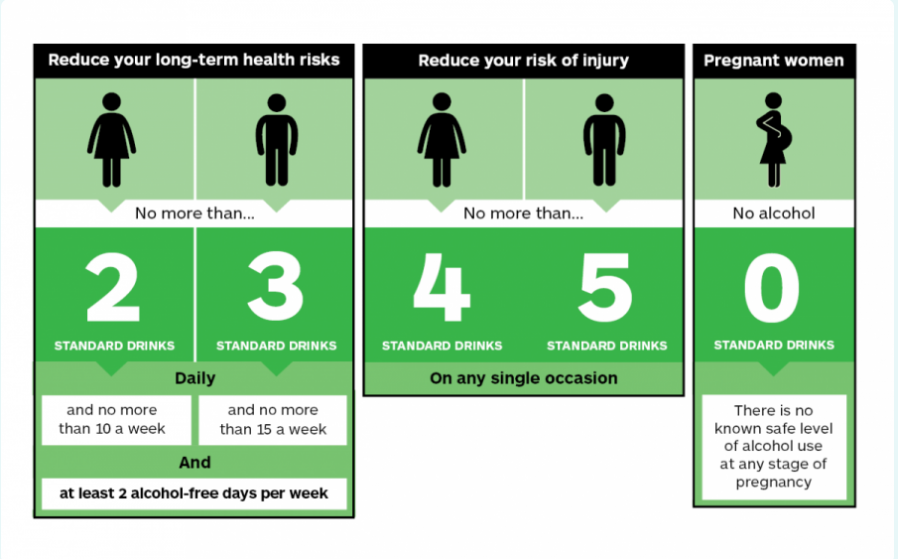 The Act’s definition of Harm (s.4(2))
Harm can be experienced by:
the individual 
society generally, or
a community
Harm can be directly of indirectly caused, or directly or indirectly contributed to, by the excessive or inappropriate consumption of alcohol
Harm includes: 
any crime, damage, death, disease, disorderly behaviour, illness, or injury, directly or indirectly caused, or directly or indirectly contributed to, by the excessive or inappropriate consumption of alcohol
Kāpiti’s demographic
Demographic breakdown
Median age: full population 47.9yrs; Māori 26.9yrs 
Higher than average older population (those 65yrs+) at 24.6% (nationally, 14.3%)
For Ōtaki: 
Higher proportion of Māori  
31.5% of population under 24yrs
Vulnerable populations in Kāpiti
Our older population
Māori and Pasifika populations 
Those in higher deprivation areas (Ōtaki (decile 9, Paraparaumu Central (decile 7)
Vulnerability arises from…
Greater access – there are routinely more outlets (particularly off-licences) in areas/communities with high deprivation
shorter travel times
wider choice
price competition leading to cheaper alcohol
Contributing socio-economic characteristics 
Experience of discrimination
Co-morbidities, particularly for our older populations
Exposure to advertising and wider marketing (ie through sponsorship)
particularly affecting younger cohorts – 
significant risk to brain development in younger people 
binge drinking still prevalent, especially among secondary school students
Alcohol-related harm in Kāpiti
Police did not identify any particular concerns for a premise/outlet, or for general behaviour
Road crashes – alcohol contributed to:
68% of road crashes between 2020 and 2022, 
84% of crashes resulting in injury
Drink-driving offenses
Incidences in violent offending and road crashes increases by between 0 and 14 for violent offending and 0.8 and 1.8 for road crashes for every extra licenced premise in the district
Kāpiti residents have a high to moderate risk of being hospitalised from alcohol-related conditions
Populations at higher risk of alcohol related health risks are Ōtaki, Waikanae West, Paraparaumu Beach South, Paraparaumu Central and Raumati Beach.
Alcohol-related harm in Kāpiti - Health
The total number of hospital admissions associated with alcohol per year over last 10 years has been fairly constant and is not predicted to change dramatically 
However, acute alcohol-related admissions are on the increase
A higher risk arising from partially chronic conditions is related to Kāpiti’s higher % older population 

Wholly Attributable and Partially Attributable Hospital Admissions per 100,000 population (2016-2022)
Should Kāpiti develop a LAP
Community and stakeholder input
2014 survey (n=496)
Number of outlets “about right”
Mixed response to capping licence numbers
Support for proximity restrictions to sensitive sites
Most favoured opening and closing times for:
on-licences 12 noon to 12 midnight 
off-licences: 12 noon (with earlier time for supermarkets) to 10.00pm
2021 survey (n=415)
Broad support for additional or amended settings from the default settings in the Act
Minimum distances between off-licences and sensitive sites (less concern for other licence types) 
Limiting numbers of licences strongly supported, particularly in Ōtaki, Paraparaumu and Paraparaumu Beach
on-licences 10am to 11pm
off-licences: 9am to 9pm
Other stakeholder input
Licenced organisations were in favour of minimal restrictions, generally not supporting any significant change to status quo
Community advocacy organisations:
Cancer Society supported more restrictive policies “to avoid adding to the health burden to low socio-economic areas”
Ōtaki community expressed deep concern about impact of alcohol  on their community and especially tamariki and rangatahi (noting the high proportion of young people in Ōtaki)
What can an LAP do
Provides for communities to input at the policy level reducing the need for the community to repeatedly challenge licencing applications
Has the potential to reduce alcohol-related harms, particularly violence, road crashes, other injuries, and alcohol related disease and dependency:
- through reducing accessibility and availability of alcohol:
by managing the location and density of outlets, and
secondary to this, through price, as closely clustered outlets often compete on price
by varying maximum trading hours that may be less (or greater than), the default hours in the Act
Decision precedence
Must only cover matters set out in section 77 of the Act – licensing matters
Reasonable and proportionate
Local – relevant to the issues of the district or community
Precautionary – with intent to minimise, protect from alcohol-related harm
An ARLA decision has held that:
the minimisation sought by the Act’s object is not just to simply reduce alcohol related harm, rather, “… the aim is the minimisation of alcohol related harm; not merely its reduction. Minimisation means ‘reduced to the smallest amount, extent of degree’ (New Oxford Dictionary).”
Balanced – “for the benefit of the community as a whole”
Section 77 provisions
s.77(1): A local alcohol policy may include policies on any or all of the following matters relating to licensing (and no others):
Section 77 provisions (cont.)
Non-LAP based policy options
However, Council could explore other non-LAP actions to support alcohol-harm minimisation:
Provide strong, visible support for alcohol harm minimisation 
Prohibit the display of alcohol related marketing or signage on public footpaths outside or within immediate vicinity of licensed premises
Prohibit the display of alcohol related promotion or marketing on any council owned infrastructure, facilities or services 
Develop policies that require any council-run local events or events that require a council permit, to not allow the marketing and promotion of alcohol 
Develop policies for groups, clubs or other associations accessing facilities and seeking council grants to eliminate alcohol sponsorship
Council can set an example by encouraging their own events or council operated premises and spaces to be alcohol free
Should we vary licensing conditions through a LAP
Do you think Kāpiti should have a Local Alcohol Policy
If used, should they be applied:
across the whole district, or 
only to identified communities/areas
Which of the licensing policy levers do you think are appropriate for Kāpiti
location restrictions
proximity restrictions:
to each other
to sensitive sites
capping licensing numbers (which types of licence, or all)
trading hours (shorter/longer to default)
one-way door restrictions
special licensing condition